Salahaddin University- ErbilCollege of Basic Education Department of MathematicsFirst Stage- First SemesterSubject: Calculus3rd  Lecture
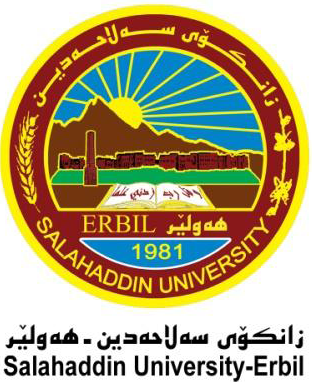 Dr. Sami Ali Hussein
Email: sami.hussein@su.edu.krd
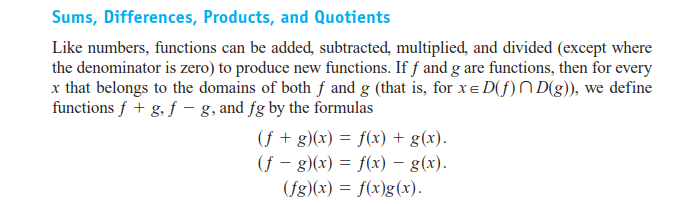 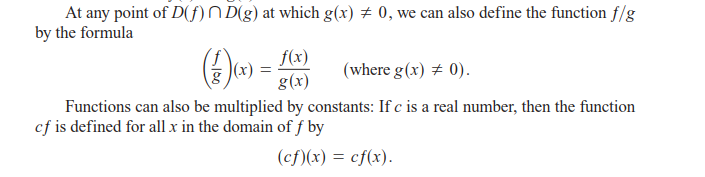 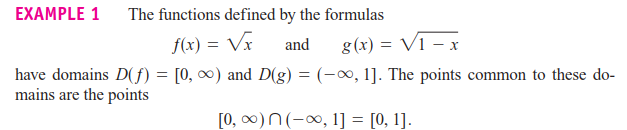 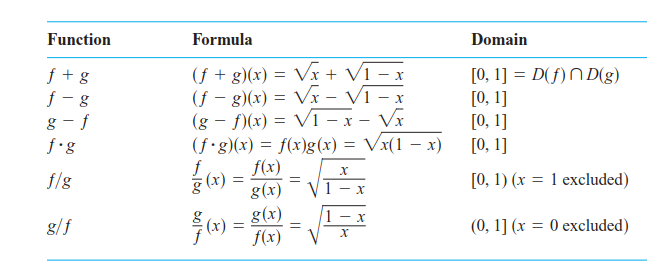 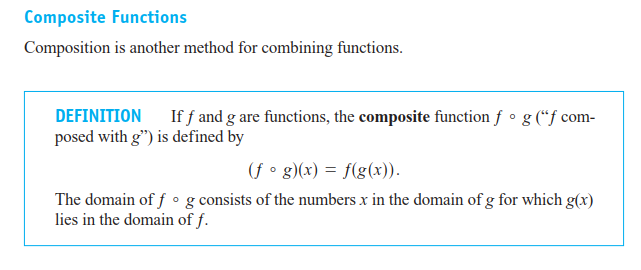 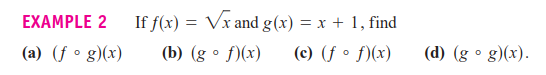 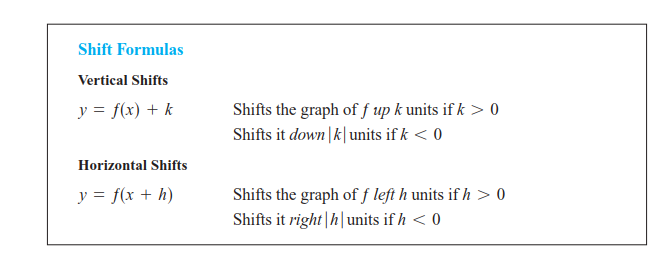 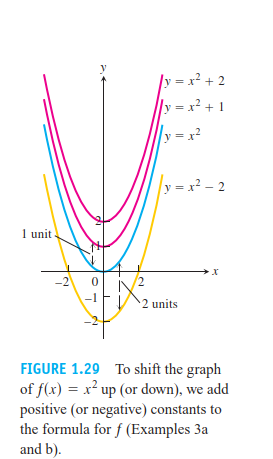 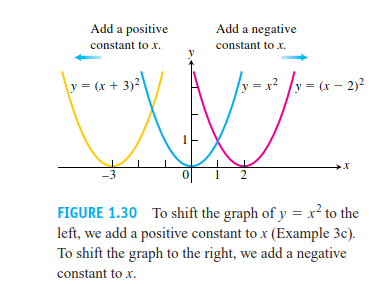 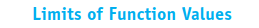 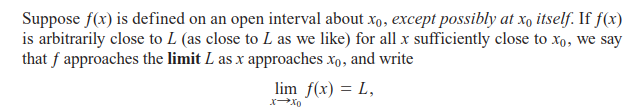 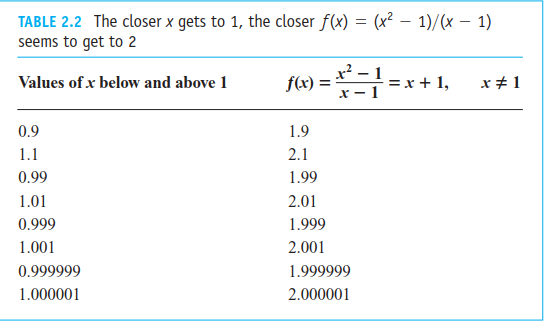 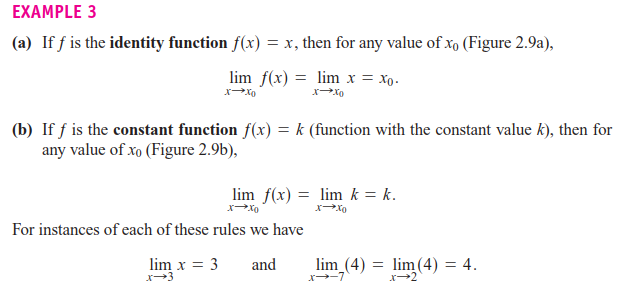 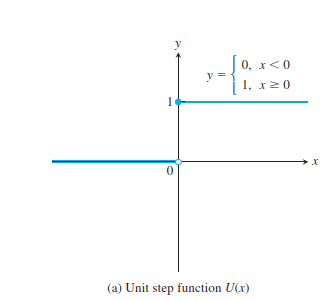 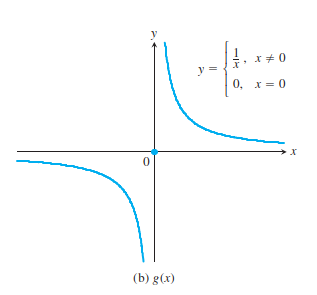 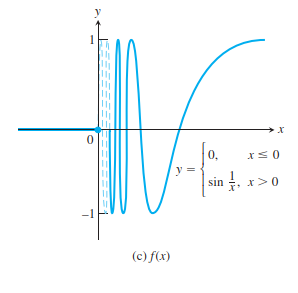 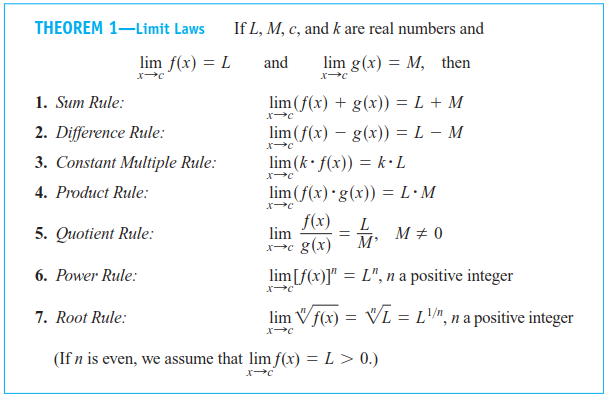 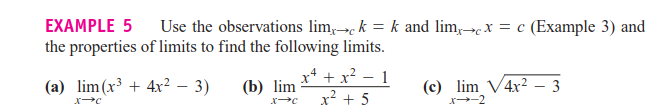 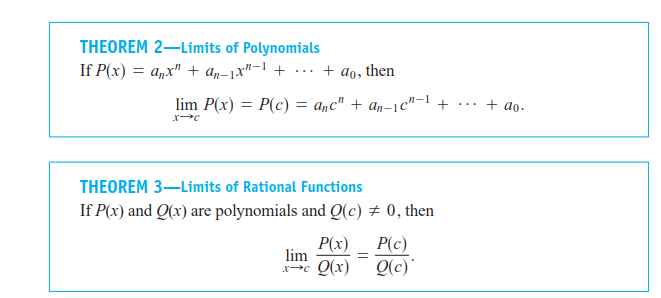 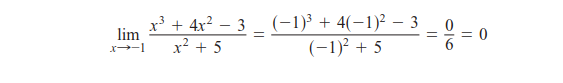 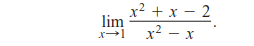 Example: Evaluate
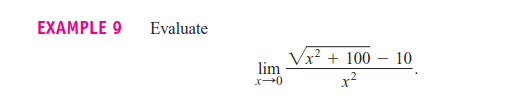 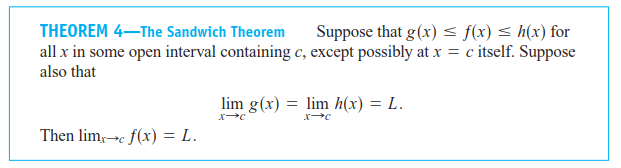 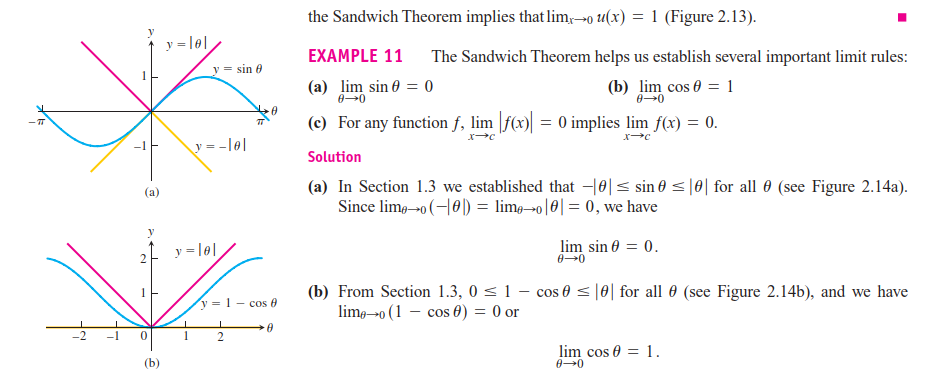 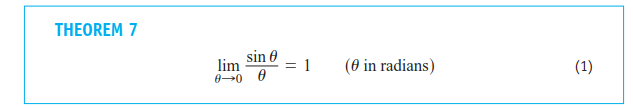 Example 1: -
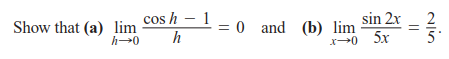 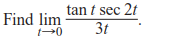 Example 2:
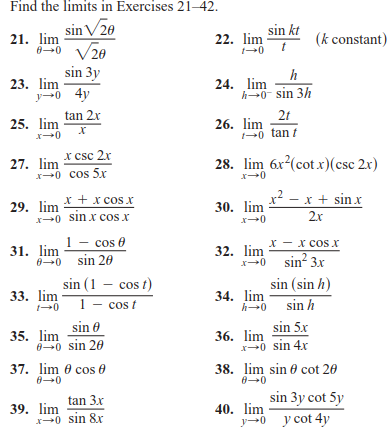 Continuity
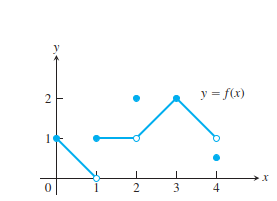 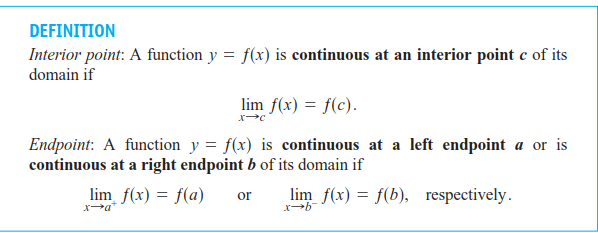 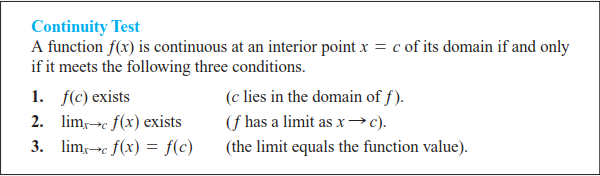 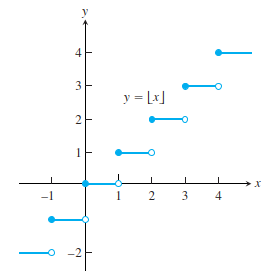